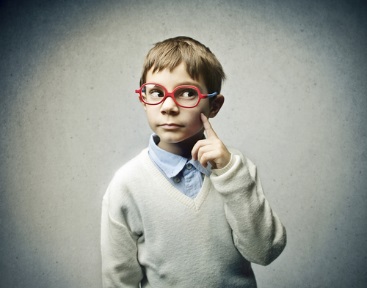 Charter Considerations
Strategic thinking for initial petition submissions, appeals, renewals, and renewal appeals
Welcome!
Brian Bauer: Executive Director of Granada Hills Charter High School, California State Board's Advisory Commission on Charter Schools (ACCS) 
Carolyn Pfister: State Board of Education Staff, Lead on Charter Issues 
Dr. Nicole Assisi: CEO and Founder of Thrive Public Schools
Authorization
Most charter schools are expected to be locally authorized
If the school district denies a petition, an appeal may be made to the county board of education.
If the county denies the petition, and appeal may be made to the State Board.
Charter School Authorizing in California
SBE-Authorized Charter School Successes
Seventeen SBE-Authorized Charter Schools have sought renewal one or more times since January 2011. 
Twelve have been locally renewed and a 13th will be locally authorized beginning in July.
How to Prepare for State Review
Timing Your Submission
Recommend submitting three months prior to the desired State Board of Education Meeting 
State Board of Education Schedule    http://www.cde.ca.gov/be/mt/st/
Submission Timeline   http://www.cde.ca.gov/sp/cs/re/sbeappeals.asp
Advisory Commission on Charter Schools
Commission Composition

Meeting schedule and format

Stakeholder groups

Commission recommendations
State Board of Education
Charter liaisons

Public hearings

Meeting preparation
Public Hearings and Presentations
What to expect at the ACCS and SBE meetings
De Novo Review
Substantive Changes – vs- Technical Changes
Addressing CDE’s findings
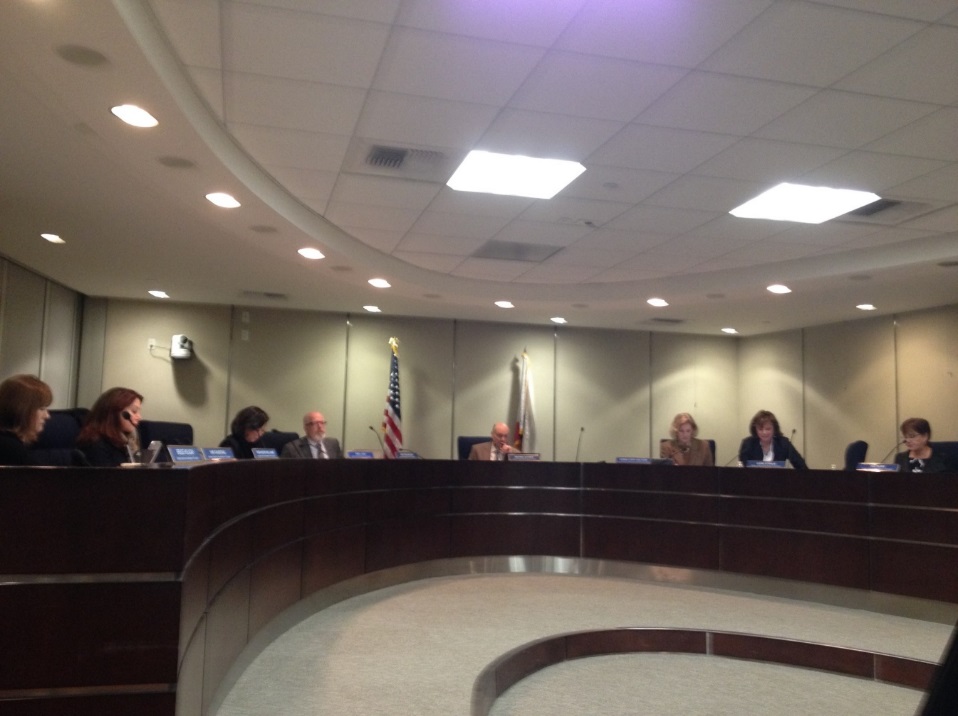 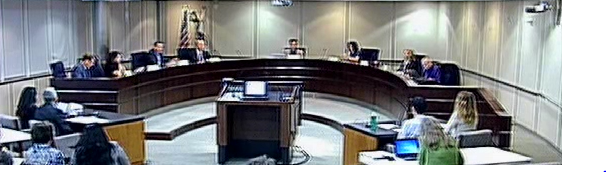 Select Education Code and Code of Regulations
For Renewals
For New Schools
SBE Appeals for New Schools
A copy of the petition as denied
Signatures
Evidence of the district and county board’s denial (minutes)
District and county factual findings / petitioner’s responses
Signed assurances to comply with applicable law
Changes to the petition needed to reflect the State Board of Education as authorizer
[Speaker Notes: Appeals for new schools: A copy of the petition as denied
Signatures
Evidence of the district and county board’s denial (minutes)
District and county factual findings / petitioner’s responses
Signed assurances to comply with applicable law
Changes to the petition needed to reflect the State Board of Education as authorizer

Requirements for renewal appeals:
Documentation that the school met at least one of the renewal criteria
A copy of the renewal petition, as denied
Evidence of the district’s denial and copy of written factual findings  
Evidence of the county’s denial and copy of written factual findings or if the county took no action, evidence that the timeline has expired
Changes to the renewal petition needed to reflect the State Board of Education as authorizer



Renewal Appeals]
SBE Appeals for Charter Renewal
Documentation that the school met at least one of the renewal criteria
A copy of the renewal petition, as denied
Evidence of the district’s denial and copy of written factual findings  
Evidence of the county’s denial and copy of written factual findings or if the county took no action, evidence that the timeline has expired
Changes to the renewal petition needed to reflect the State Board of Education as authorizer
Resources
Submitting an appeal to the State Board of Education:
http://www.cde.ca.gov/sp/cs/re/sbeappeals.asp

ACCS Meeting Archive:
http://www.cde.ca.gov/be/cc/cs/accswbcst.asp
http://www.cde.ca.gov/be/cc/cs/accswbcstrchv.asp

SBE Meeting Archive:
http://www.cde.ca.gov/be/ag/ag/sbewebcastarchive.asp
[Speaker Notes: Appeals for new schools: A copy of the petition as denied
Signatures
Evidence of the district and county board’s denial (minutes)
District and county factual findings / petitioner’s responses
Signed assurances to comply with applicable law
Changes to the petition needed to reflect the State Board of Education as authorizer

Requirements for renewal appeals:
Documentation that the school met at least one of the renewal criteria
A copy of the renewal petition, as denied
Evidence of the district’s denial and copy of written factual findings  
Evidence of the county’s denial and copy of written factual findings or if the county took no action, evidence that the timeline has expired
Changes to the renewal petition needed to reflect the State Board of Education as authorizer



Renewal Appeals]
Brian Bauerbbauer@ghchs.com818.360.2361 Ext. 322 Nicole T. Assisinassisi@thriveps.org619.839.9543Carolyn Pfistercpfister@cde.ca.gov916.319.0399
Questions?